Passive voice
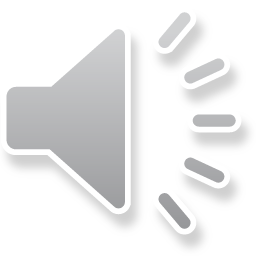 Active voice المبني للمعلوم 
Passive voice المبني للمجهول 
نستخدم المبني للمجهول عندما لا تتوفر لدينا معلومات كافية عن فاعلة الجملة , او لدينا الحاجة لاخفاء هوية الفاعل. و يستخدم بكثرة في البحوث و الدراسات .
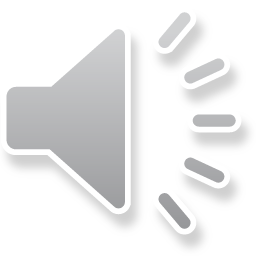 الجملة الانكليزية و الجملة العربية  تتالف من 3 عناصراساسية هي الفاعل subject  و الفعل verb  و المفعول به object .
كتب الطالبُ الدرسَ. The student wrote the lesson
لتحويل الجملة من المبني للمعلوم الى المبني للمجهول , نتبع الشكل التالي:
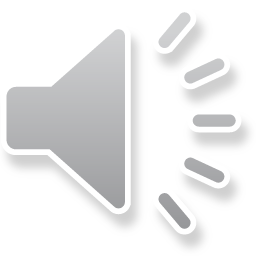 Formation of passive
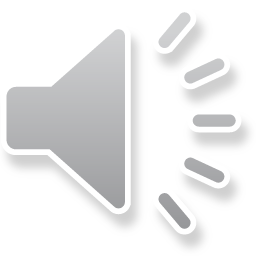 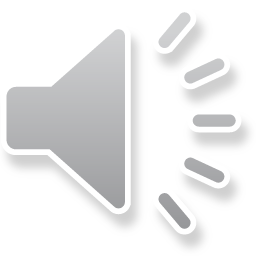 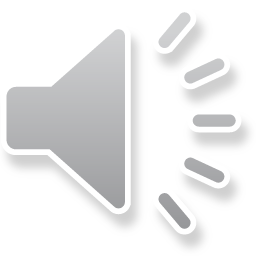 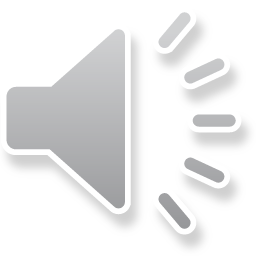 The Use of (by)
The librarian wrote this letter to his teacher.
نلاحظ في الجملة اعلاه  ان هناك فاعل محدد للعمل وهو المكتبي. و عند تحويل الجملة من المبني للمعلوم active voice  الى المبني للمجهول passive voice  , امامنا خيارين اثنين:
1- ان نذكر المكتبي , و هنا نحتاج الى استخدام by
2- ان لا نذكر المكتبي ظو و لا نحتاج هنا الى استخدام by

This letter was written by the librarian to his teacher.
This letter was written to his teacher.
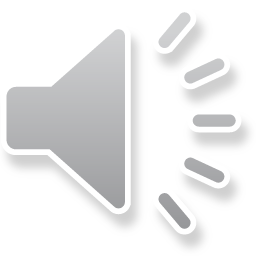